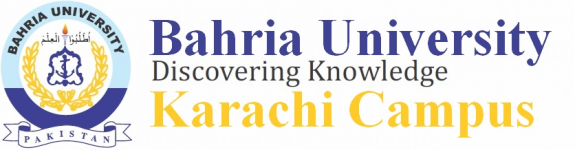 Data Structures And Algorithm
One and Two Dimensional Arrays
Lab #1
ARRAY
An array stores a fixed-size sequential collection of elements of the same type.
 An array is used to store a collection of data, but it is often more useful to think of an array as a collection of variables of the same type stored at contiguous memory locations.
Instead of declaring individual variables, such as number0, number1, ..., and number99, you declare one array variable such as numbers and use numbers[0], numbers[1], and ..., numbers[99] to represent individual variables.
ARRAYS
A specific element in an array is accessed by an index.
All arrays consist of contiguous memory locations. The lowest address corresponds to the first element and the highest address to the last element.
Declaring Arrays
To declare an array in C#, you can use the following syntax 
datatype[] arrayName;
where,
datatype is used to specify the type of elements in the array.
[ ] specifies the rank of the array. The rank specifies the size of the array.
arrayName specifies the name of the array.
For example,
double[] balance;
Initializing an Array
Declaring an array does not initialize the array in the memory. When the array variable is initialized, you can assign values to the array.
Array is a reference type, so you need to use the new keyword to create an instance of the array. For example,
double[] balance = new double[10];
Assigning Values to an Array
You can assign values to individual array elements, by using the index number, like −
double[] balance = new double[10];
balance[0] = 4500.0;
You can assign values to the array at the time of declaration, as shown
double[] balance = { 2340.0, 4523.69, 3421.0};
You can also create and initialize an array, as
int [] marks = new int[5]  { 99,  98, 92, 97, 95};
You may also omit the size of the array, as shown 
int [] marks = new int[]  { 99,  98, 92, 97, 95};
EXAMPLE
The following example, demonstrates the above-mentioned concepts declaration, assignment, and accessing arrays
OUTPUT
When the above code is compiled and executed, it produces the following result
1D Array
The one dimensional array or single dimensional array in C# is the simplest type of array that contains only one row for storing data. It has single set of square bracket (“[]”). 
To declare single dimensional array in C#
string[] Books = new string[5];
Example 1D Array
OUTPUT:
2D Arrays
The simplest form of the multidimensional array is the 2-dimensional array. A 2-dimensional array is a list of one-dimensional arrays.
A 2-dimensional array can be thought of as a table, which has x number of rows and y number of columns. Following is a 2-dimensional array, which contains 3 rows and 4 columns.
Thus, every element in the array a is identified by an element name of the form a[ i , j ], where a is the name of the array, and i and j are the subscripts that uniquely identify each element in array a.
Initializing Two-Dimensional Arrays
Multidimensional arrays may be initialized by specifying bracketed values for each row. The Following array is with 3 rows and each row has 4 columns.
int [,] a = new int [3,4] {
 {0, 1, 2, 3} ,   /*  initializers for row indexed by 0 */
 {4, 5, 6, 7} ,   /*  initializers for row indexed by 1 */
 {8, 9, 10, 11}   /*  initializers for row indexed by 2 */
};
Accessing Two-Dimensional Array Elements
An element in 2-dimensional array is accessed by using the subscripts. That is, row index and column index of the array. For example,
int val = a[2,3];
2D Array Example
OUTPUT:
Lab tasks
1D ARRAYS
Q. Create an array of length 10 of integers. Values ranging from 1 to 50.
1. Find all pair of elements whose sum is 25.
2. Find the number of elements of A which are even, and the number of elements of A which are odd.
3. Write a procedure which finds the average of the value of A.
2D ARRAYS 
1. Write a program which input 2 matrix of user defined rows and columns and perform following    operation
 a. Display/Print as a Matrix
b. Addition of Matrix
c. Subtraction of Matrix
d. matrix multiplication
e. Determinant
f. Inverse